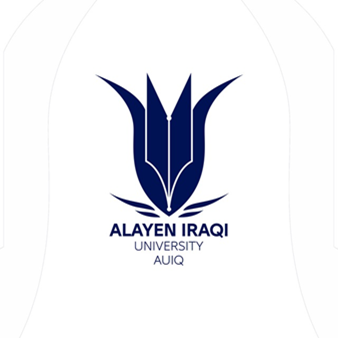 Pharmacology
AL-AYEN UNIVERSITY
COLLEGE OF HEALTH AND MEDICAL TECHNOLOGY
DEPARTMENT OF ANESTHESIA
By PhD  Karima Aboul Fotouh
Lecturer 1
Pharmacology can be defined as the study of substances that interact with living systems through chemical processes, especially by binding to regulatory molecules and activating or inhibiting normal body processes.

Drug may be defined as any substance that brings about a change in biologic function through its chemical actions.
ROUTES OF DRUG ADMINISTRATION
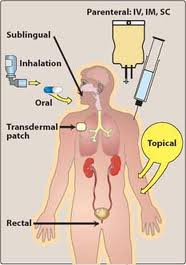 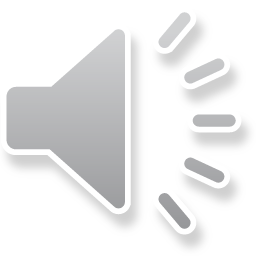 Selection of route of drug administration depends on:
the nature of the agent being administered

the purpose of the administration.
Effect Of Administered Drug:

1-Systemic (General): If drug is absorbed and distributed


2-Local (Topical): If drug is not absorbed nor distributed
Enteral Route
1-Sublingual  Absorbed directly Systemic circulation  Good Bioavailability.
2-Oral  Stomach & Intestine  pH changes & enzymes  Portal  circulation 
 Liver metabolism  Systemic circulation  Most variable Bioavailability.
3-Rectal (Suppository) 
a-Upper rectum  Portal circulation  Liver metabolism  Systemic circulation
b-Lower rectum → Systemic circulation
1) Oral Route                                             The most common method of drug administration
Advantages
Disadvantages
Safe. 
Economic .  
Convenient .
Some drugs are destroyed by acid e.g. insulin, penicillin
Some drugs are inactivated in the liver before it reaches the general circulation (first pass metabolism) e.g. nitroglycerine (anti-anginal)
Some drugs form complex with food e.g. tetracycline and milk
Not suitable for emergency cases
Sublingual administration
Drugs should be absorbed,  stable, palatable and effective in small dose e.g. nitroglycerine
Advantages
Disadvantages
Rapid absorption (quick effect)
It avoid first pass effect
It avoid complexation with food
Not suitable for irritant drugs
Rectal route
The rectal route is used for systemic and local effect e.g. in hemorrhoids . The drug is given in the form of suppository or enema
Advantages
Disadvantages
Can be used in unconscious patients or uncooperative patient.
Can be used in case of vomiting and when the drug is irritant to the stomach e.g. indomethacin treat rheumatic pain
Usuful in large volume drugs.  
Escape gut & hepatic first pass effects.
Rectal inflammation may occur with repeated use
Rectal absorption is often incomplete
Parenteral route
Subcutaneous (S.C.)
Used for sustained release of the drug e.g. insulin suspension
Drugs should be:
a- Non-irritant			        
b- Aqueous Solution or fine suspension. 
c- If irritant or oily  Inflammation
 
Absorption can by Enhanced by: 
a- Use a solution		                  b- Massage of injection area
c- Application of heat		  d- Add hyaluronidase enzyme
 
Absorption can be Slowed by:
a- Use a suspension					  
b- Application of cold
c- Add adrenaline (V.C.) to local anesthetics	
d- Add gelatin to heparin
Other routes
Intra-thecal 
Injection of the drug into spinal cord  in case of spinal anesthesia 
 
Intra-arterial 
e.g. anti- cancer drugs for the treatment of localized tumor
 
Intra-articular 
Hydrocortisone is injected into joints in rheumatoid arthritis 
 
Intracardiac

Bone marrow injections
Miscellaneous routes
1- Inhalation
 Advantage 
its effective for patient with bronchial asthma
it is used for gases e.g. nitrous oxide 
it provide rapid absorption 
 Disadvantage 
Need special apparatus 
Accuracy of the dose
2- Intranasal route 
Calcitonin hormone is used in the treatment of osteoporosis  as nasal spray 

 3-Transdermal
It involves application of drugs to the skin usually via (through) a transdermal patch e.g. nitroglycerin patch used in angina 

4-Topical administration 
 Atropine is applied directly in eyes to dilated to pupil